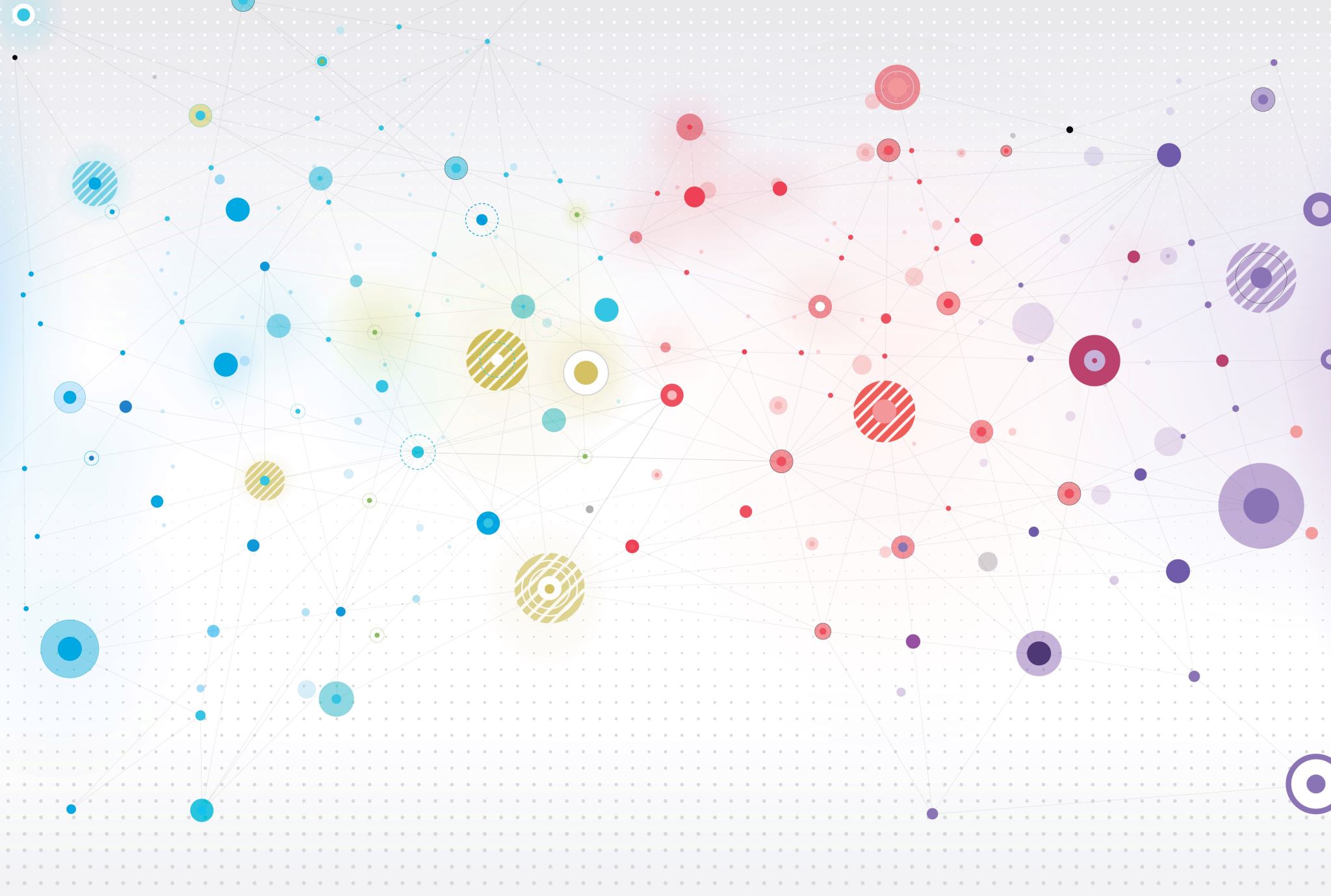 MANO SVEIKA ŽALIOJI PALANGĖ
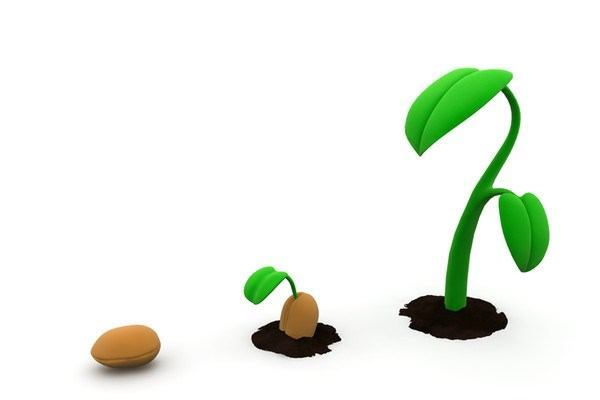 Parengė visuomenės sveikatos specialistė Anastasija Konstantinova
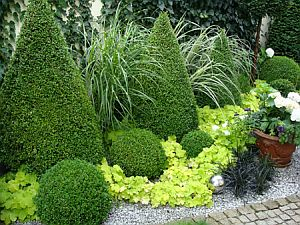 AUGALAI, KAS TAI?
Žemėje auga daugybė įvairaus dydžio ir formos augalų.
Augalai: žolės, krūmai ir medžiai.
Augalai teikia gyviems organizmams deguonies.
Augalai: pagrindinis žmonių ir gyvūnų maistas.
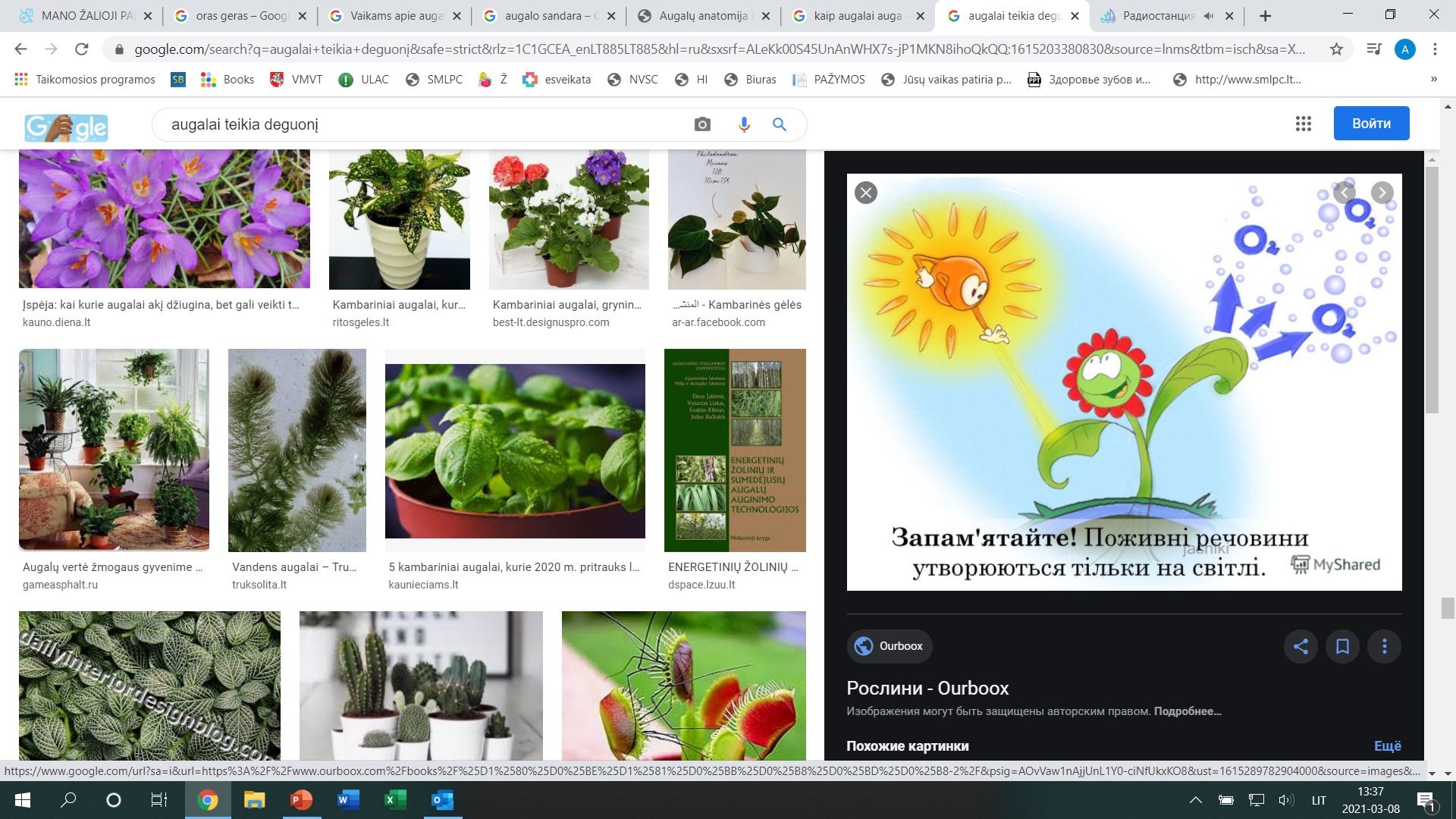 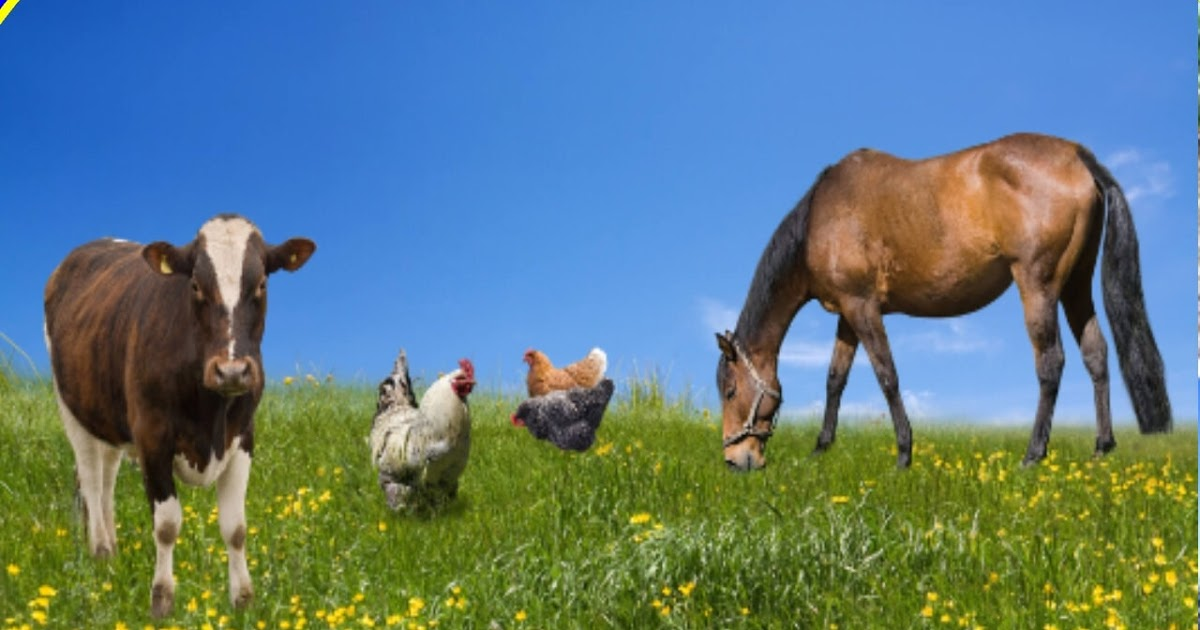 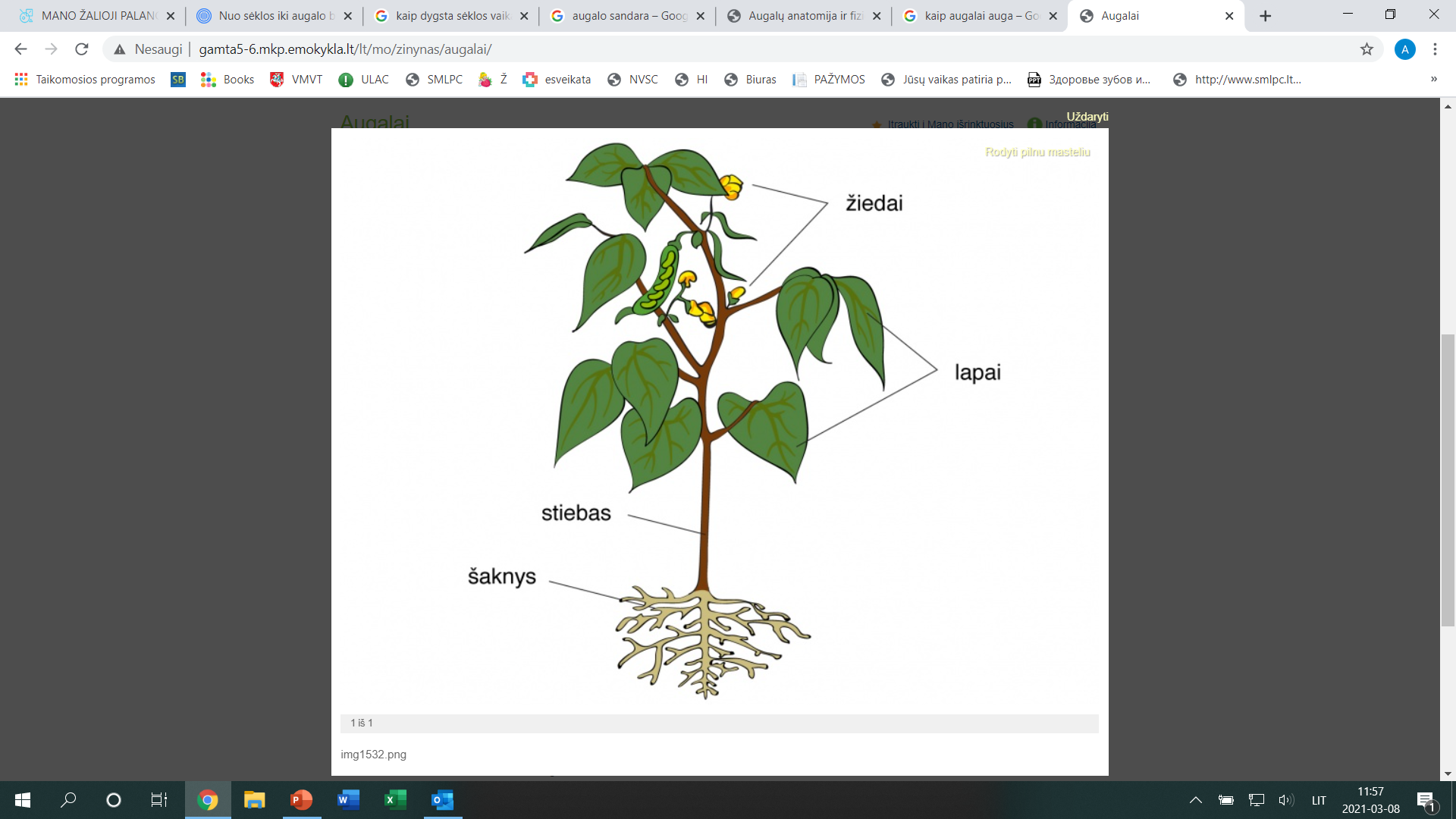 AUGALO SANDARA
ŠAKNIS
STIEBAS
LAPAI 
ŽIEDAI

Kiekvienos augalo dalies paskirtis – padėti augalui gyventi. 
Lapai gamina augalui maisto medžiagas, nes jų ląstelėse vyksta fotosintezė.
Stiebas laiko iškėlęs į šviesą lapus. Juo iš šaknų į lapus teka vanduo, o į kitas augalo dalis nunešamos lapuose pagamintos maisto medžiagos. 
Šaknys laiko augalą tvirtai žemėje ir iš dirvos siurbia vandenį. 
Žieduose subręsta augalo lytinės ląstelės, o joms susijungus susidaro sėklos.
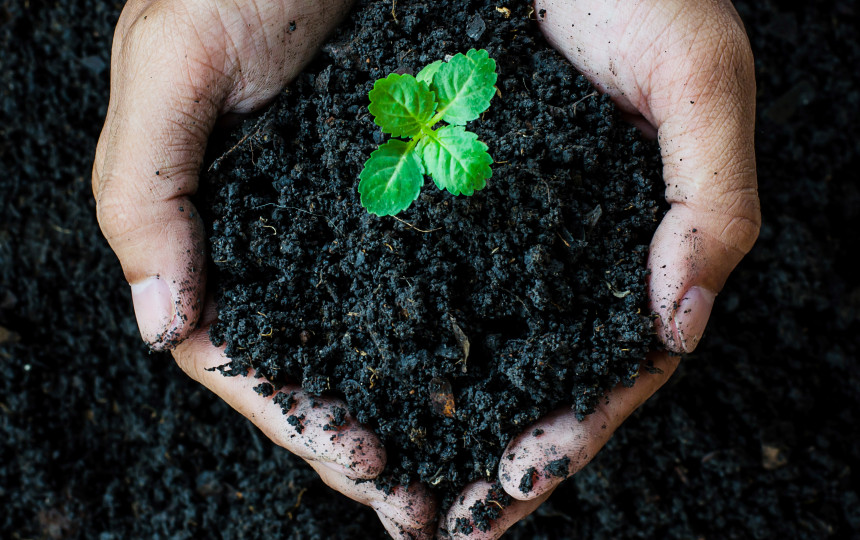 Kokių sąlygų reikia sėklų dygimui?
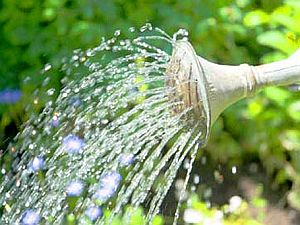 Dirvožemio
Vandens
Šviesos
Šilumos
Oro
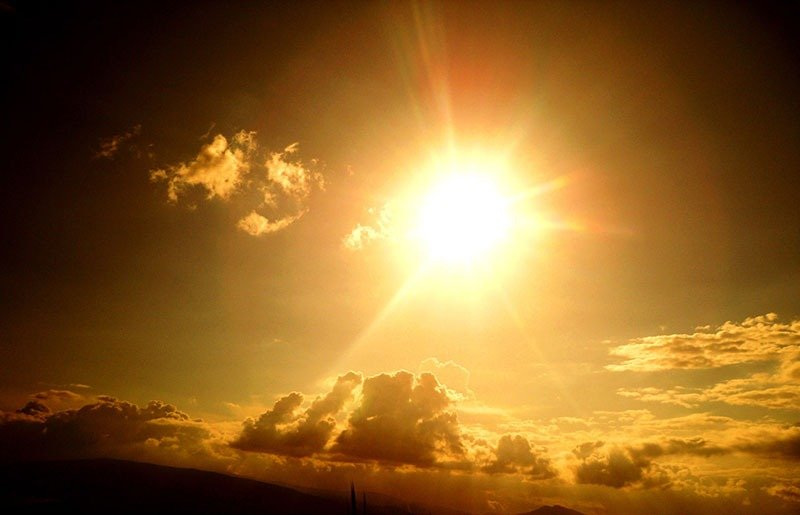 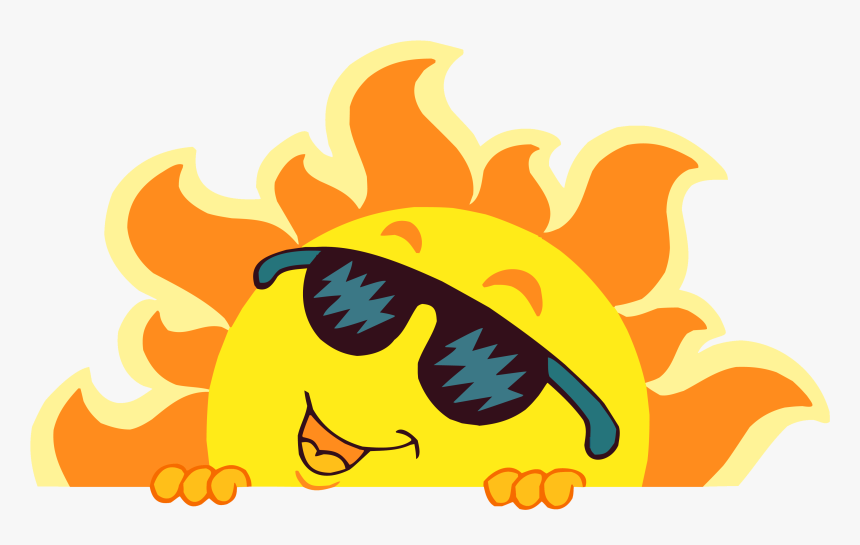 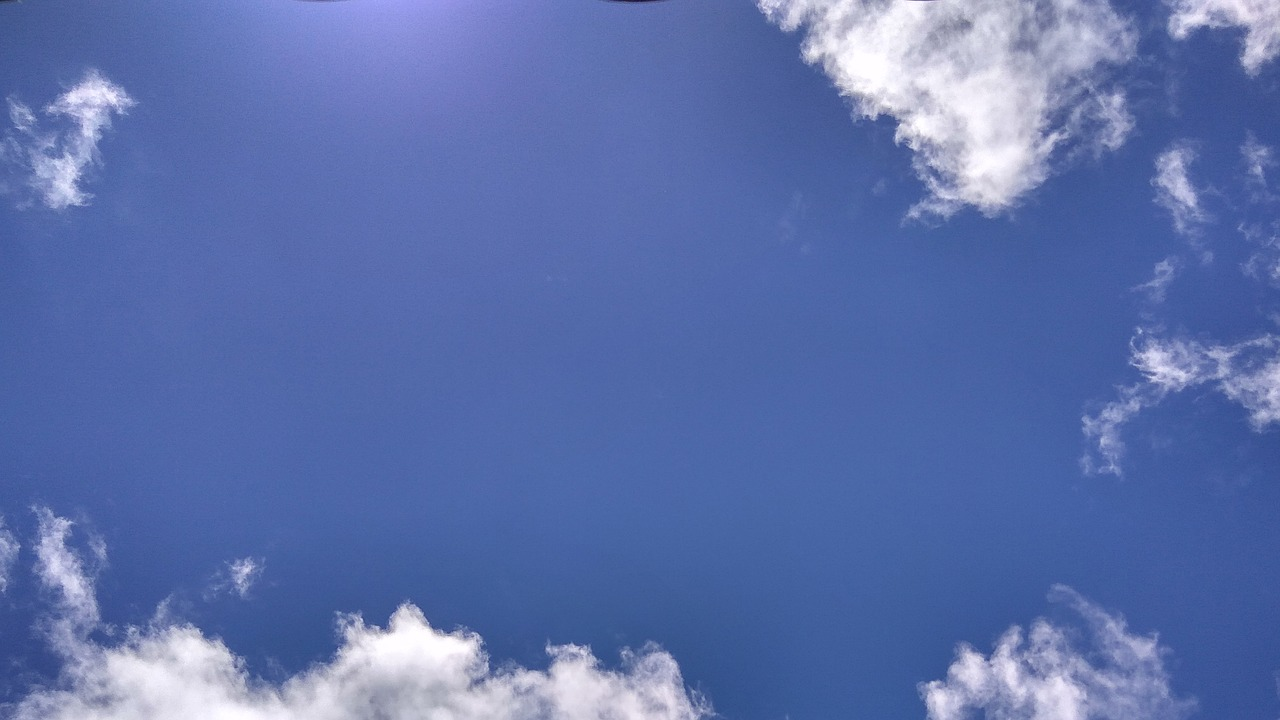 SĖKLA
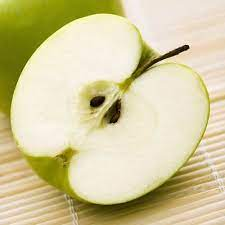 Sėkla – būsimo augalo pradmuo
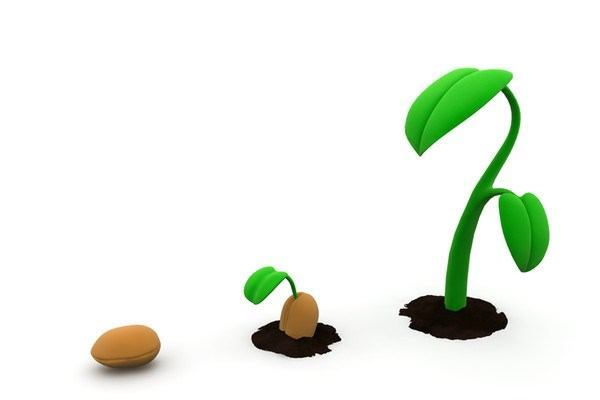 PUPOS AUGIMAS
ŽALIOJI PALANGĖ
SODINIMO SĄLYGOS
Temperatūra. Augalams būtina tinkama temperatūra. 
Šviesa. Šviesa augalams - pati svarbiausia. 
Vanduo. Augalus, savaime aišku, reikia laistyti. 
Oras. Augalai kvėpuoja, kaip ir žmonės, todėl jiems taip pat reikalingas šviežias, švarus oras. 
Laikas. 

Mums prireiks: 
Žemė
Formelės
Vanduo
Kastuvėlis
Sėklos